Describing people [1/3]
Using ser and estar  (singular persons) to describe characters
Adjectival agreement (singular nouns)
Spanish
Señorita Allinson
Describing people
your understanding of the near future tense.
Phonics focus: weak vowels 
Introducing vocabulary
Using ‘ser’ and ‘estar’ in singular persons
Adjectival agreement
Deepening understanding: reading and listening skills
Spontaneous translation
Writing
Summarising learning
La fonética
The vowel [u] merges with [a], [e] and [o] to make a single syllable. This is a ‘weak’ vowel.
Escucha unos ejemplos:
1
antiguo
‘Igual’ means ‘(the) same’.

e.g. Las ojos son iguales.
The eyes are the same.
2
puerta
3
igual
SER	and ESTAR
soy
estoy
In Spanish, there are two ways to say ‘I am’: ________ and _______.
eres
There are two ways to say ‘you are’: ________ and _______.
estás
estás
estoy
Use ‘______’ and ‘_____ ’ for location and temporary state/mood.
soy
eres
Use ‘______’ and ‘______’ for permanent traits.
I am serious  (in general).
I am serious (now).
Estoy serio.
Soy serio.
Estás travieso.
You are naughty (in general).
Eres travieso.
You are naughty (now).
Using the negative ‘no’
In Spanish, to say how people are or are not, we put ‘no’ before the verb. 
This makes a negative.
Example :
I am happy.
I am not happy.
Estoy feliz.
No estoy feliz.
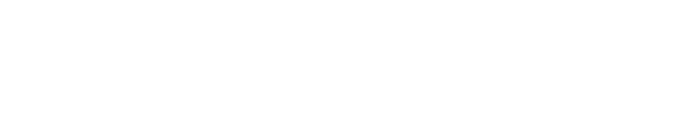 This works for any verb and any person (e.g., I, you, s/he).
You are honest.
You aren’t honest.
Eres honesto.
No eres honesto.
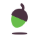 SER	and ESTAR (‘s/he is’)
está
es
There are two ways to say ‘s/he is’: ________ and _______.
está
Use ’_____ ’ for location and temporary state/mood.
es
Use ‘______’ for permanent traits.
¿Cómo se dice en inglés?
She is serious (now).
Está seria.
How is she?
¿Cómo está?
She is serious (in general).
Es seria.
What is she like?
¿Cómo es?
In Spanish, adjectives that end in ‘o’ change to an ‘a’ when the person being described is female.
Masculine
Es ambicioso.
He is ambitious.
Feminine
Es ambiciosa.
She is ambitious.
If the adjective ends in a consonant, ‘ista’ or ‘e’, it can stay the same.
Masc. & Fem.
Es fiel.
She or he is loyal.
Masc. & Fem.
Es optimista.
She or he is optimistic.
If the adjective ends in ‘or’ we have to add an ‘a’ in the feminine form.
Masculine
Es hablador.
He is talkative.
Feminine
Es habladora.
She is talkative.
Respuestas

Spanish has two verbs meaning ‘ ________’        
Use _______ to say ‘s/he is’ in a place.    
_______ means ‘I am’ (trait).
To ask ‘How are you (today)?’, say:______________________
‘She is (generally) happy’ is:_________________________
to be
está
5
soy
4
3
¿Cómo estás?
2
1
Es feliz.